ORIGINS OF PHOTOGRAPHY
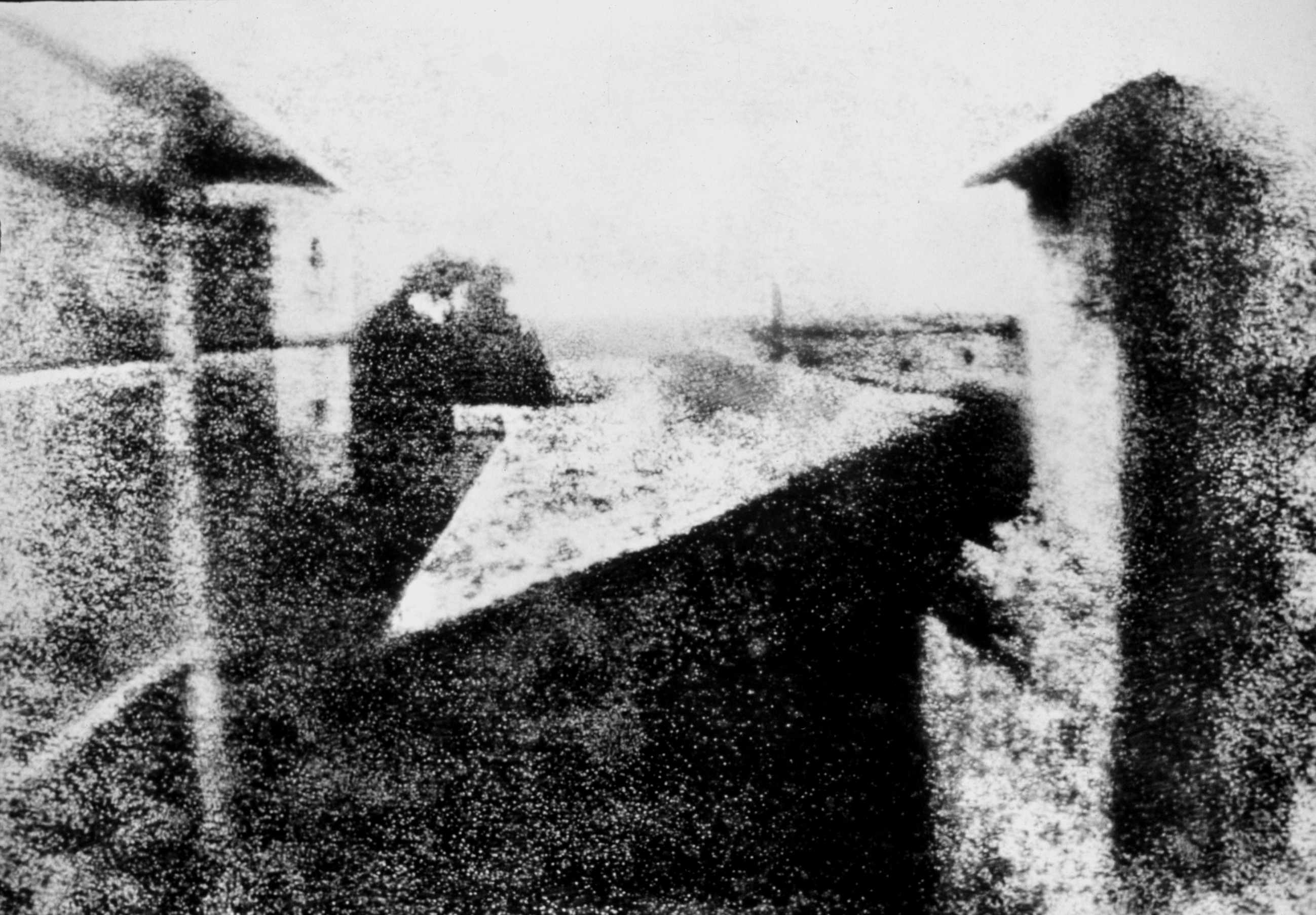 Joseph Nicéphore Niépce View from a Window at Le Gras, 1827
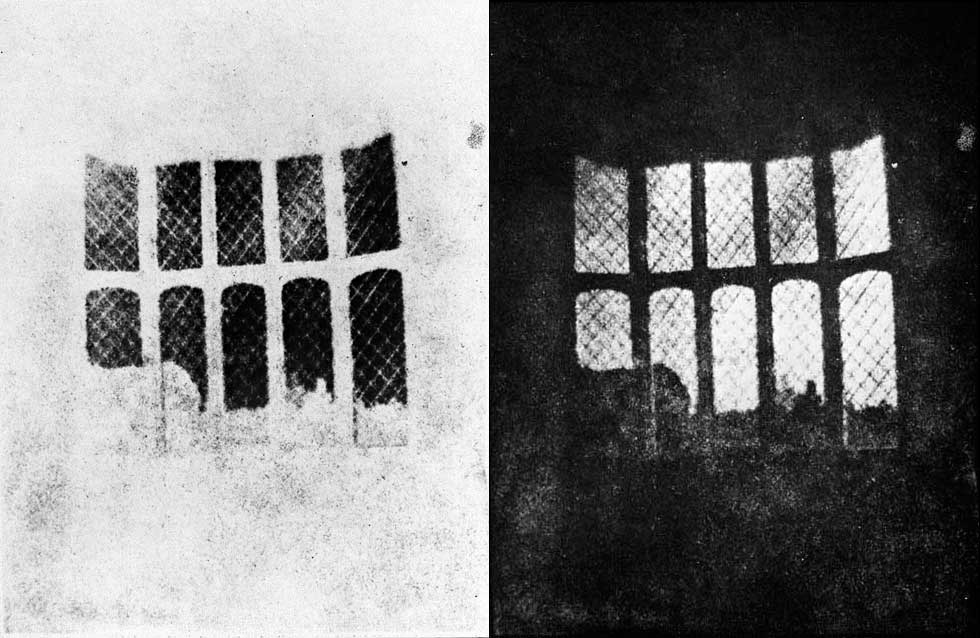 William Henry Fox Talbot Latticed Window, 1835
What did the invention of photography do for artists?
It liberated them from having to depict reality.
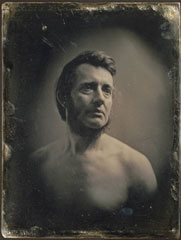 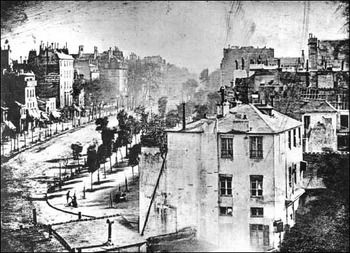 What could they consider instead?
mood & atmosphere
emotions
abstract interpretations of light, movement…
abstract concepts of the internal psyche
distortions of space
the changing qualities of light

…to name a few
This is what Turner was doing when Photography was beginning to take off.
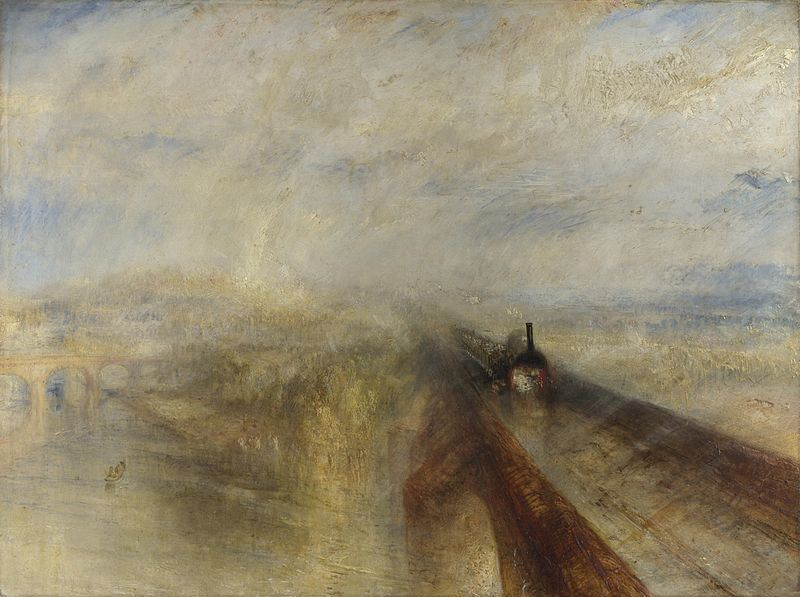 JMW Turner, Rain, Steam and Speed – The Great Western Railway 1844, oil on canvas.
Task: Recreate a section of a Turner painting using the materials available.
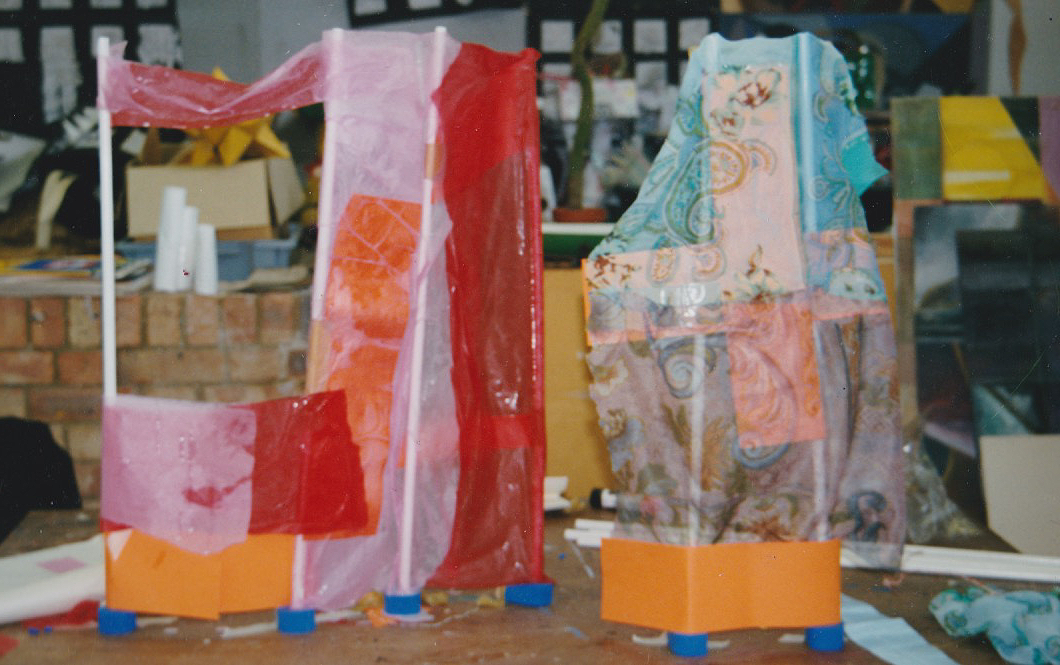 This example recreates a section from the Pierre Bonnard painting below
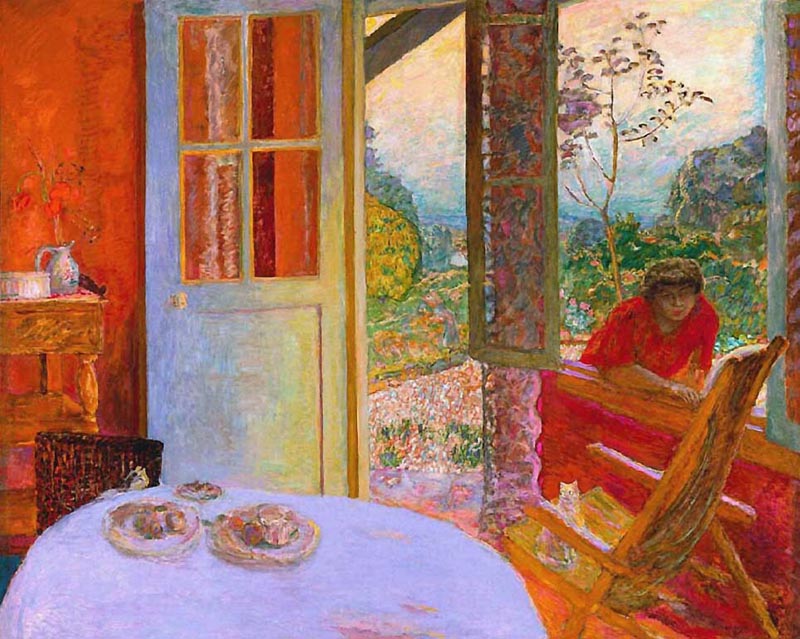 Consider:
translucency of layers
transitions between colours
shape and form
structure
mark making

Do not be literal, be interpretative
Pierre Bonnard, The Dining Room in the Country, 1913
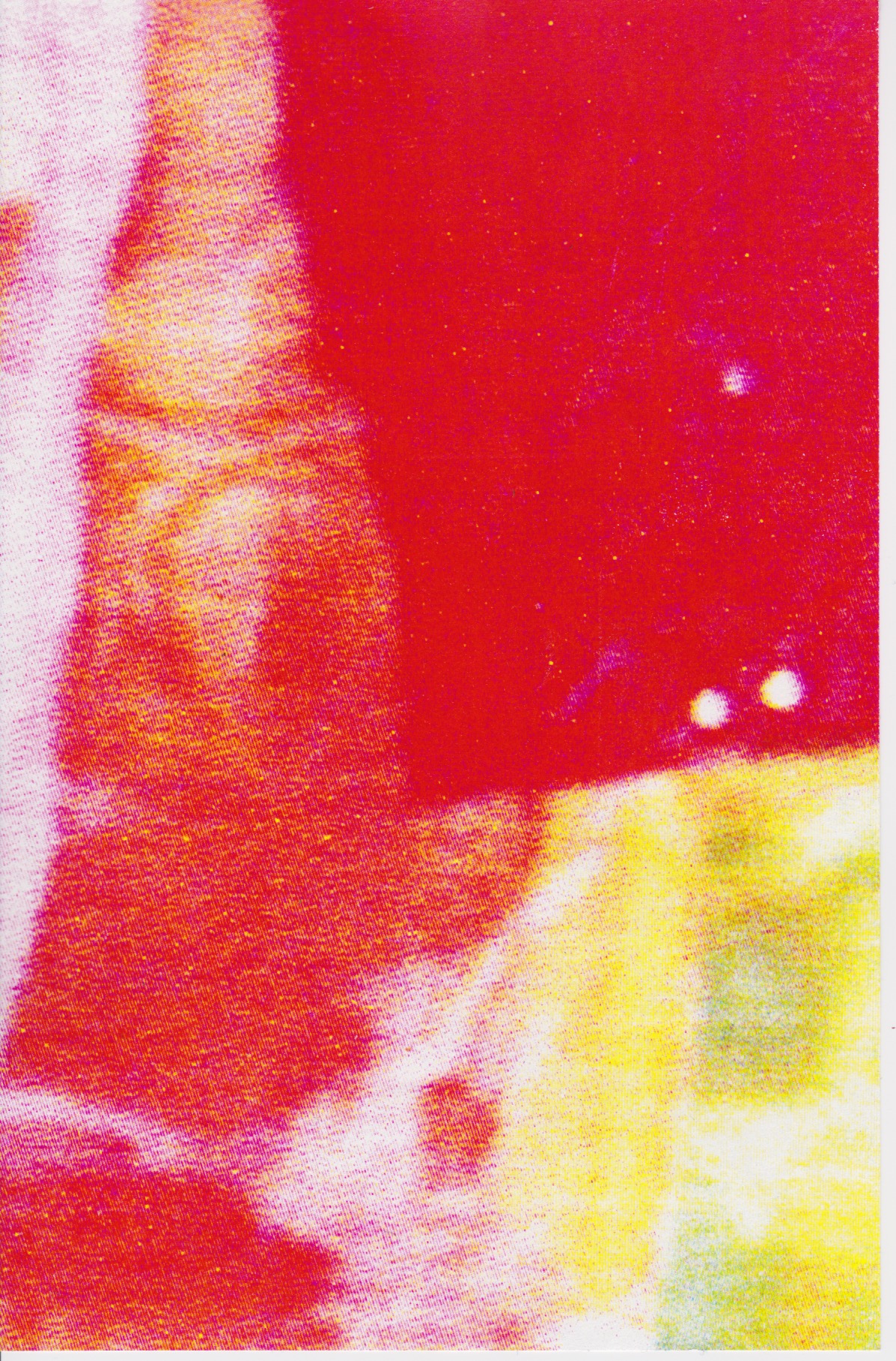 Photograph sections of the piece on your mobile phone.

Enlarge and crop the image.

Use a range of filters and editing effects to alter the image.

Save several versions and print.
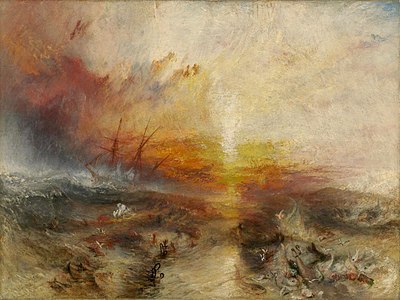 JMW Turner, The Slave Ship, 1840
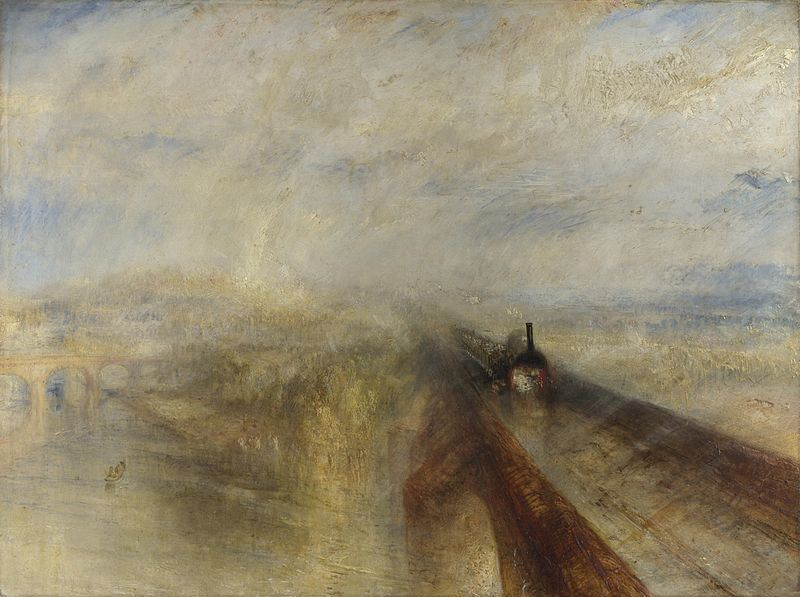 JMW Turner, Rain, Steam and Speed – The Great Western Railway, 1844
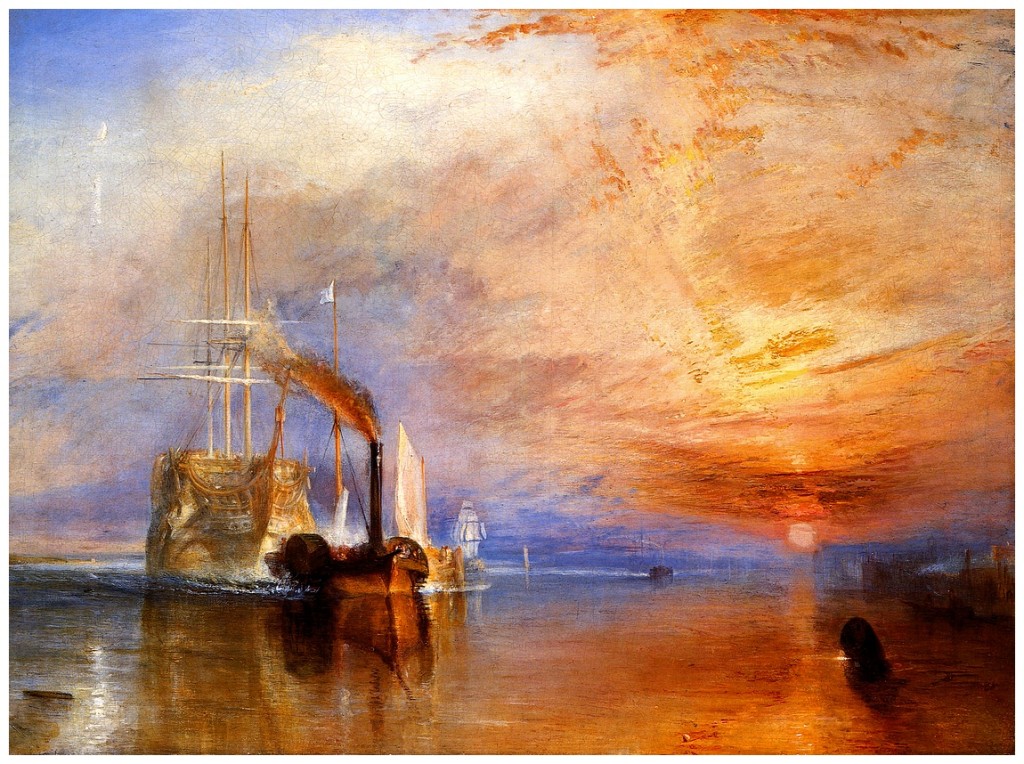 JMW Turner, The Fighting Temeraine, 1839